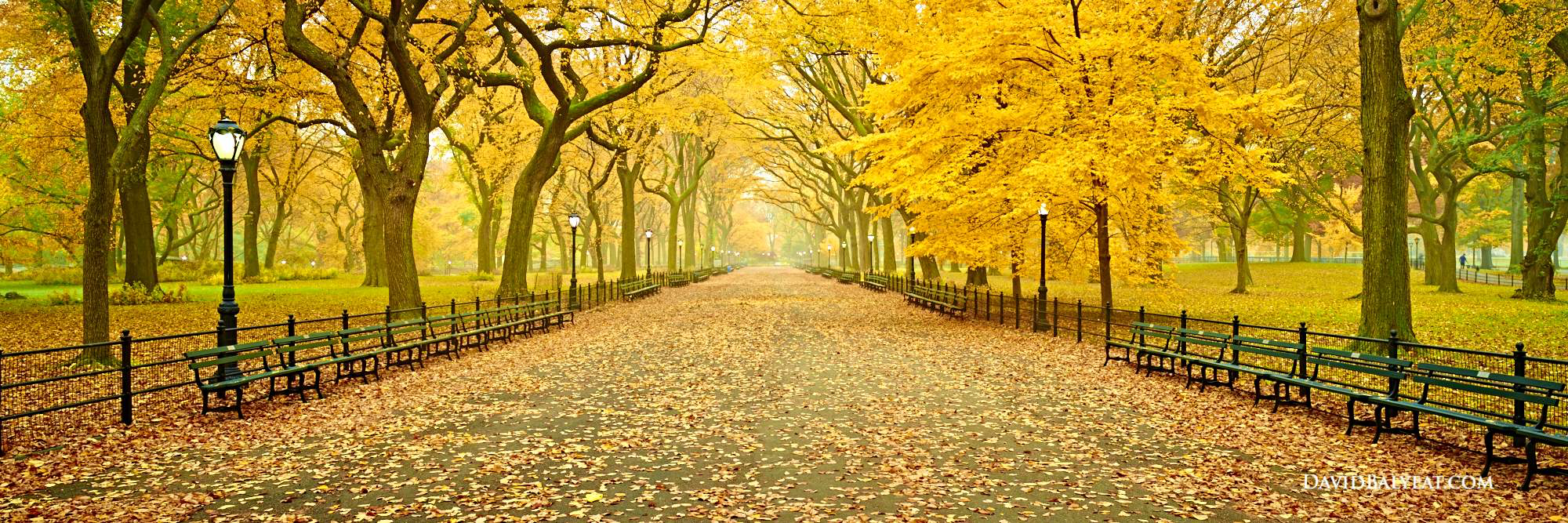 Sincerity…
or OBEDIENCE?
1 Samuel 15
10 The word of the Lord came to Samuel: 11 “I regret that I have made Saul king, for he has turned back from following me and has not performed my commandments.”
1 Samuel 15
10 The word of the Lord came to Samuel: 11 “I regret that I have made Saul king, for he has turned back from following me and has not performed my commandments.”
1 Samuel 15
19 “Why then did you not obey the voice of the Lord? Why did you pounce on the spoil and do what was evil in the sight of the Lord?”
1 Samuel 15
19 “Why then did you not obey the voice of the Lord? Why did you pounce on the spoil and do what was evil in the sight of the Lord?”
1 Samuel 15
22 And Samuel said,
“Has the Lord as great delight in burnt offerings and sacrifices,
    as in obeying the voice of the Lord?
Behold, to obey is better than sacrifice,
    and to listen than the fat of rams.
23 For rebellion is as the sin of divination,
    and presumption is as iniquity and idolatry.
Because you have rejected the word of the Lord,
    he has also rejected you from being king.”
1 Samuel 15
22 And Samuel said,
“Has the Lord as great delight in burnt offerings and sacrifices,
    as in obeying the voice of the Lord?
Behold, to obey is better than sacrifice,
    and to listen than the fat of rams.
23 For rebellion is as the sin of divination,
    and presumption is as iniquity and idolatry.
Because you have rejected the word of the Lord,
    he has also rejected you from being king.”
Isaiah 1
10 	Hear the word of the Lord,
    	     you rulers of Sodom!
	Give ear to the teaching of our God,
    	     you people of Gomorrah!
11 	“What to me is the multitude of your 			sacrifices?
    	     says the Lord;
	I have had enough of burnt offerings of rams
    	     and the fat of well-fed beasts;
	I do not delight in the blood of bulls,
    	     or of lambs, or of goats.
Isaiah 1
10 	Hear the word of the Lord,
    	     you rulers of Sodom!
	Give ear to the teaching of our God,
    	     you people of Gomorrah!
11 	“What to me is the multitude of your 			sacrifices?
    	     says the Lord;
	I have had enough of burnt offerings of rams
    	     and the fat of well-fed beasts;
	I do not delight in the blood of bulls,
    	     or of lambs, or of goats.
Isaiah 1
12 	“When you come to appear before me,
    	     who has required of you
    	     this trampling of my courts?
13 	Bring no more vain offerings;
    	     incense is an abomination to me.
	New moon and Sabbath and the calling of 			convocations—
    	I cannot endure iniquity and solemn 			assembly.
Isaiah 1
12 	“When you come to appear before me,
    	     who has required of you
    	     this trampling of my courts?
13 	Bring no more vain offerings;
    	     incense is an abomination to me.
	New moon and Sabbath and the calling of 			convocations—
    	I cannot endure iniquity and solemn 			assembly.
Isaiah 1
14 	Your new moons and your appointed feasts
    	     my soul hates;
	they have become a burden to me;
    	     I am weary of bearing them.
15 	When you spread out your hands,
    	     I will hide my eyes from you;
	even though you make many prayers,
    	     I will not listen;
   	      your hands are full of blood.
Isaiah 1
14 	Your new moons and your appointed feasts
    	     my soul hates;
	they have become a burden to me;
    	     I am weary of bearing them.
15 	When you spread out your hands,
    	     I will hide my eyes from you;
	even though you make many prayers,
    	     I will not listen;
   	      your hands are full of blood.
Isaiah 1
14 	Your new moons and your appointed feasts
    	     my soul hates;
	they have become a burden to me;
    	     I am weary of bearing them.
15 	When you spread out your hands,
    	     I will hide my eyes from you;
	even though you make many prayers,
    	     I will not listen;
   	      your hands are full of blood.
Isaiah 1
14 	Your new moons and your appointed feasts
    	     my soul hates;
	they have become a burden to me;
    	     I am weary of bearing them.
15 	When you spread out your hands,
    	     I will hide my eyes from you;
	even though you make many prayers,
    	     I will not listen;
   	      your hands are full of blood.
Isaiah 1
14 	Your new moons and your appointed feasts
    	     my soul hates;
	they have become a burden to me;
    	     I am weary of bearing them.
15 	When you spread out your hands,
    	     I will hide my eyes from you;
	even though you make many prayers,
    	     I will not listen;
   	      your hands are full of blood.
Isaiah 1
16 	Wash yourselves; make yourselves clean;
    	     remove the evil of your deeds from before 		my eyes;
	cease to do evil,
17     	     learn to do good;
	seek justice,
    	     correct oppression;
	bring justice to the fatherless,
    	     plead the widow's cause.
Isaiah 1
16 	Wash yourselves; make yourselves clean;
    	     remove the evil of your deeds from before 		my eyes;
	cease to do evil,
17     	     learn to do good;
	seek justice,
    	     correct oppression;
	bring justice to the fatherless,
    	     plead the widow's cause.
Matthew 6
1 “Beware of practicing your righteousness before other people in order to be seen by them, for then you will have no reward from your Father who is in heaven.
Matthew 6
1 “Beware of practicing your righteousness before other people in order to be seen by them, for then you will have no reward from your Father who is in heaven.
Matthew 6
2 “Thus, when you give to the needy, sound no trumpet before you, as the hypocrites do in the synagogues and in the streets, that they may be praised by others. Truly, I say to you, they have received their reward. 3 But when you give to the needy, do not let your left hand know what your right hand is doing, 4 so that your giving may be in secret. And your Father who sees in secret will reward you.
Matthew 6
2 “Thus, when you give to the needy, sound no trumpet before you, as the hypocrites do in the synagogues and in the streets, that they may be praised by others. Truly, I say to you, they have received their reward. 3 But when you give to the needy, do not let your left hand know what your right hand is doing, 4 so that your giving may be in secret. And your Father who sees in secret will reward you.
Matthew 6
5 “And when you pray, you must not be like the hypocrites. For they love to stand and pray in the synagogues and at the street corners, that they may be seen by others. Truly, I say to you, they have received their reward. 6 But when you pray, go into your room and shut the door and pray to your Father who is in secret. And your Father who sees in secret will reward you.
Matthew 6
5 “And when you pray, you must not be like the hypocrites. For they love to stand and pray in the synagogues and at the street corners, that they may be seen by others. Truly, I say to you, they have received their reward. 6 But when you pray, go into your room and shut the door and pray to your Father who is in secret. And your Father who sees in secret will reward you.
Acts 26
4 “My manner of life from my youth, spent from the beginning among my own nation and in Jerusalem, is known by all the Jews. 5 They have known for a long time, if they are willing to testify, that according to the strictest party of our religion I have lived as a Pharisee.
Acts 26
6 “And now I stand here on trial because of my hope in the promise made by God to our fathers, 7 to which our twelve tribes hope to attain, as they earnestly worship night and day. And for this hope I am accused by Jews, O king! 8 Why is it thought incredible by any of you that God raises the dead?
Acts 26
9 “I myself was convinced that I ought to do many things in opposing the name of Jesus of Nazareth. 10 And I did so in Jerusalem. I not only locked up many of the saints in prison after receiving authority from the chief priests, but when they were put to death I cast my vote against them. 11 And I punished them often in all the synagogues and tried to make them blaspheme, and in raging fury against them I persecuted them even to foreign cities.
Acts 26
9 “I myself was convinced that I ought to do many things in opposing the name of Jesus of Nazareth. 10 And I did so in Jerusalem. I not only locked up many of the saints in prison after receiving authority from the chief priests, but when they were put to death I cast my vote against them. 11 And I punished them often in all the synagogues and tried to make them blaspheme, and in raging fury against them I persecuted them even to foreign cities.
Acts 26
19 “Therefore, O King Agrippa, I was not disobedient to the heavenly vision, 20 but declared first to those in Damascus, then in Jerusalem and throughout all the region of Judea, and also to the Gentiles, that they should repent and turn to God, performing deeds in keeping with their repentance.”
Acts 26
19 “Therefore, O King Agrippa, I was not disobedient to the heavenly vision, 20 but declared first to those in Damascus, then in Jerusalem and throughout all the region of Judea, and also to the Gentiles, that they should repent and turn to God, performing deeds in keeping with their repentance.”
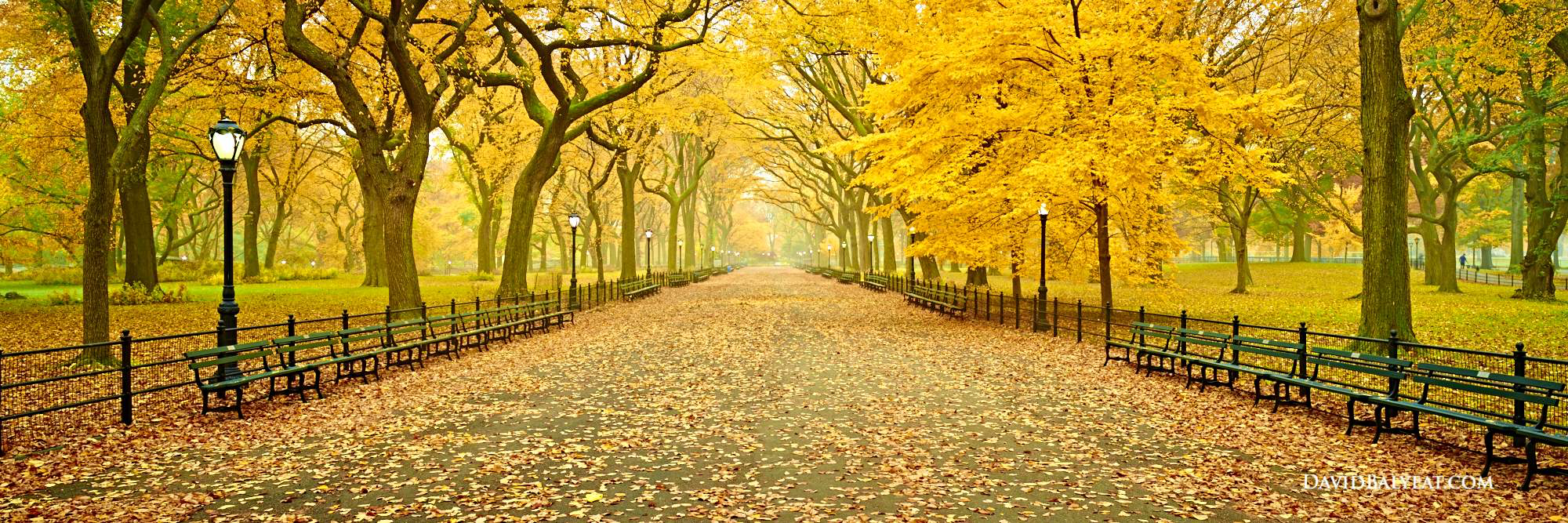 Sincerity will lead one to obey the Lord.
Obedience is rooted in a heartfelt desire to please God.
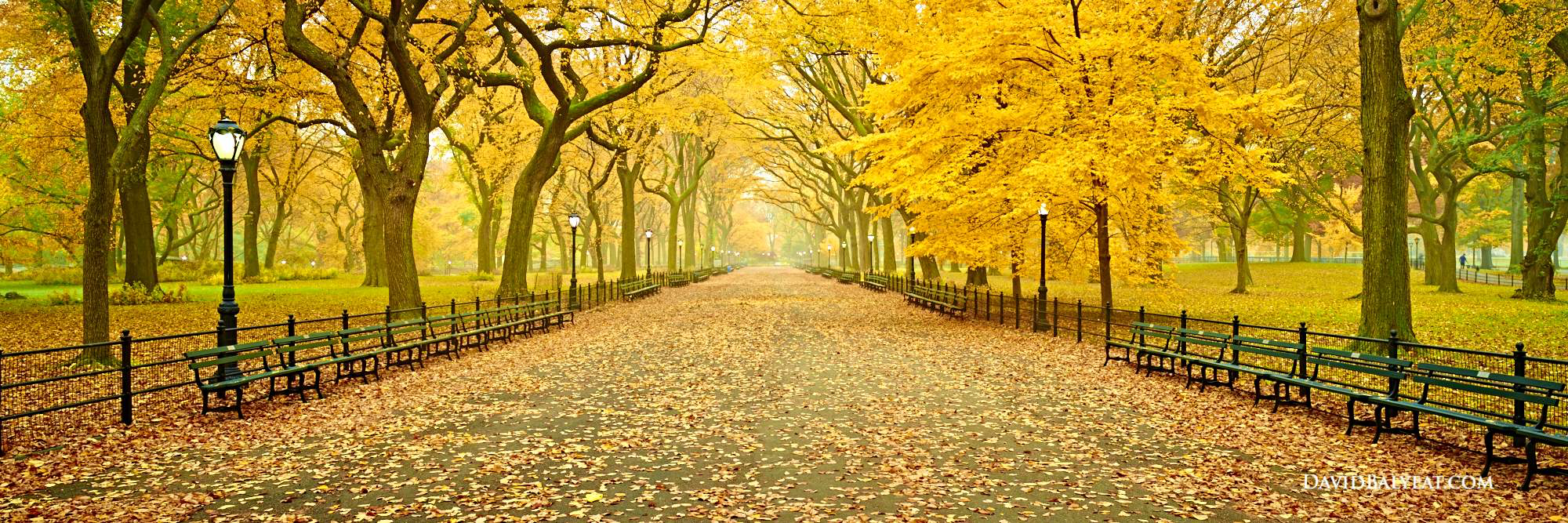 My criteria for selecting a church should be obedience, not sincerity.
I need to obey the Lord from a sincere heart and leave the judging to God.